1
Webinar Platform: Webex
Please mute your microphone
Please turn off your webcam
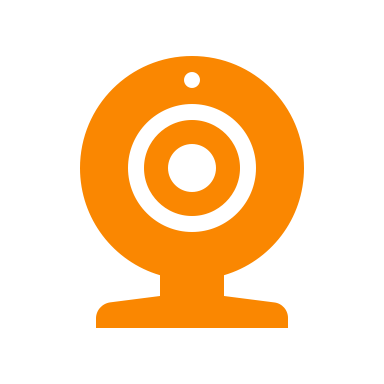 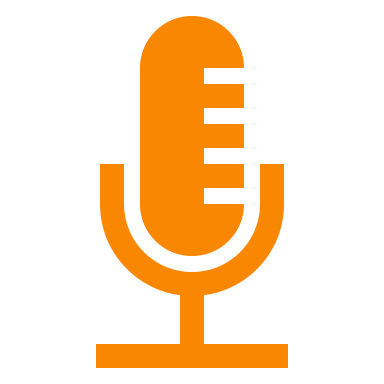 Fake News 
& Misinformation
3
Webinar Platform: Webex
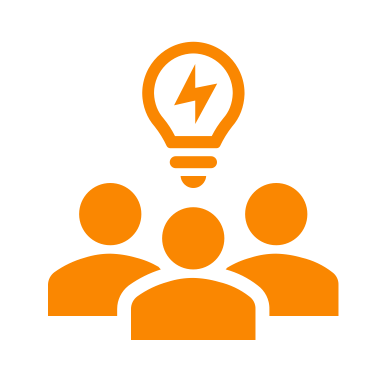 We are using Webex Meeting platform
Let’s review the features
4
DESKTOP VIEW
If you are on a desktop or laptop computer, your screen will look something like this.
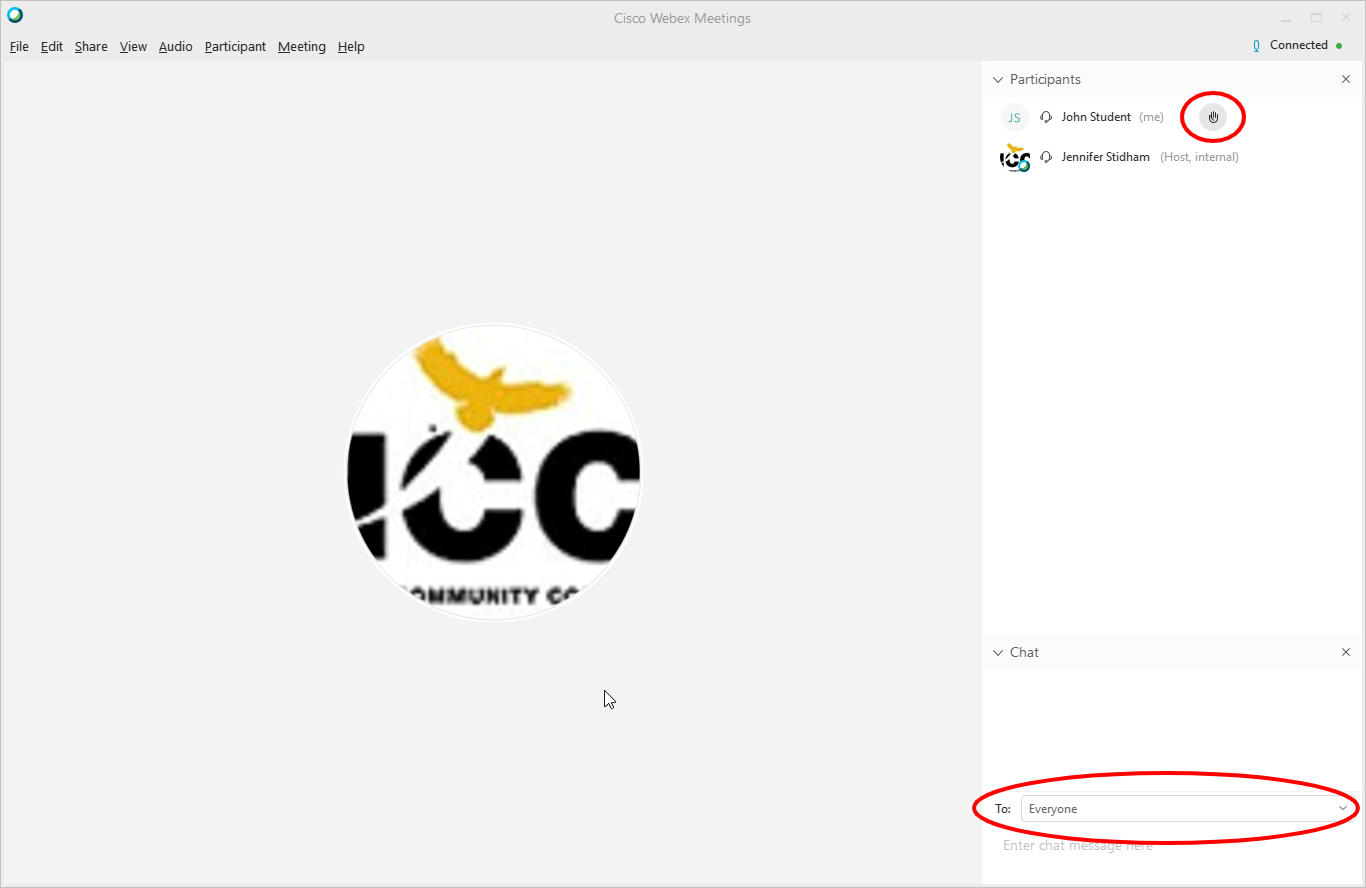 [Speaker Notes: The Webex Interface

On your screen, you should see the Webex content area (at left) and the Attendee pane (at right). It may look different, depending upon your device and settings.

You can choose your audio settings and chat with the host here.]
5
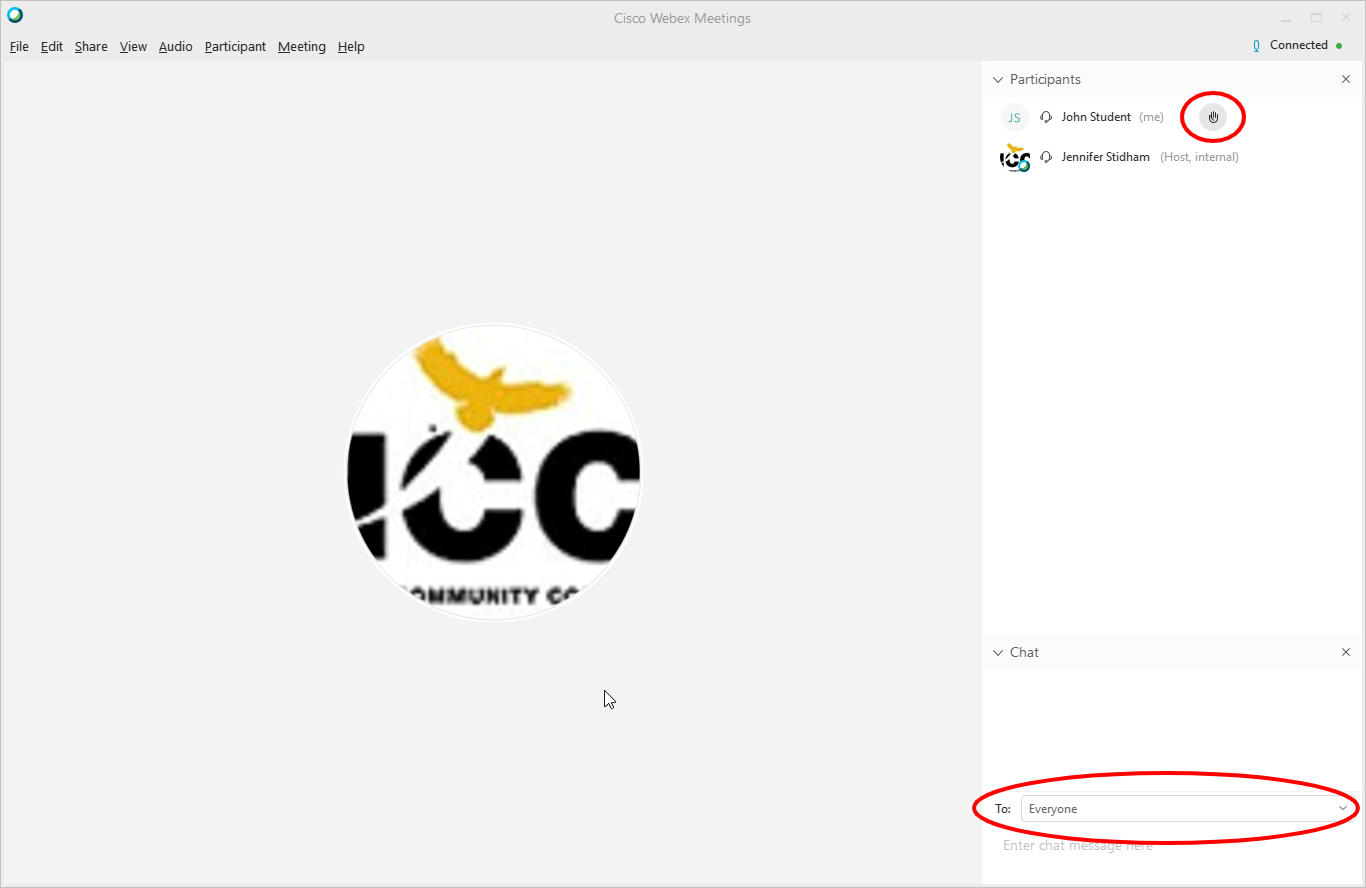 If you cannot hear me, please let me know in the chat
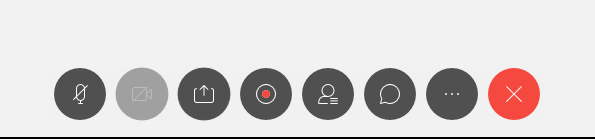 [Speaker Notes: The Webex Interface

On your screen, you should see the Webex content area (at left) and the Attendee pane (at right). It may look different, depending upon your device and settings.

You can choose your audio settings and chat with the host here.]
6
DESKTOP VIEW
If you are on a desktop or laptop computer, your screen will look something like this.
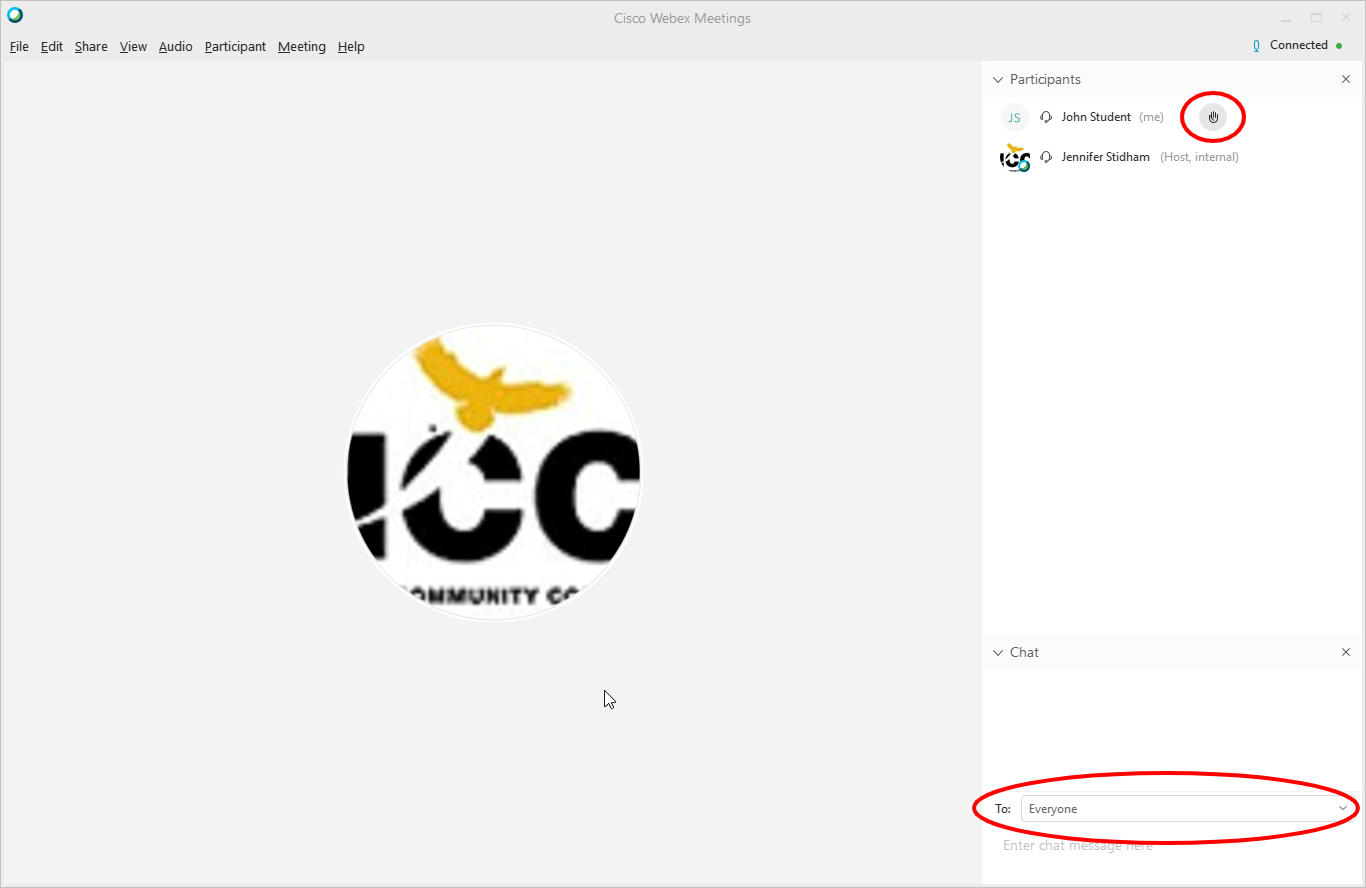 [Speaker Notes: The Webex Interface

On your screen, you should see the Webex content area (at left) and the Attendee pane (at right). It may look different, depending upon your device and settings.

You can choose your audio settings and chat with the host here.]
7
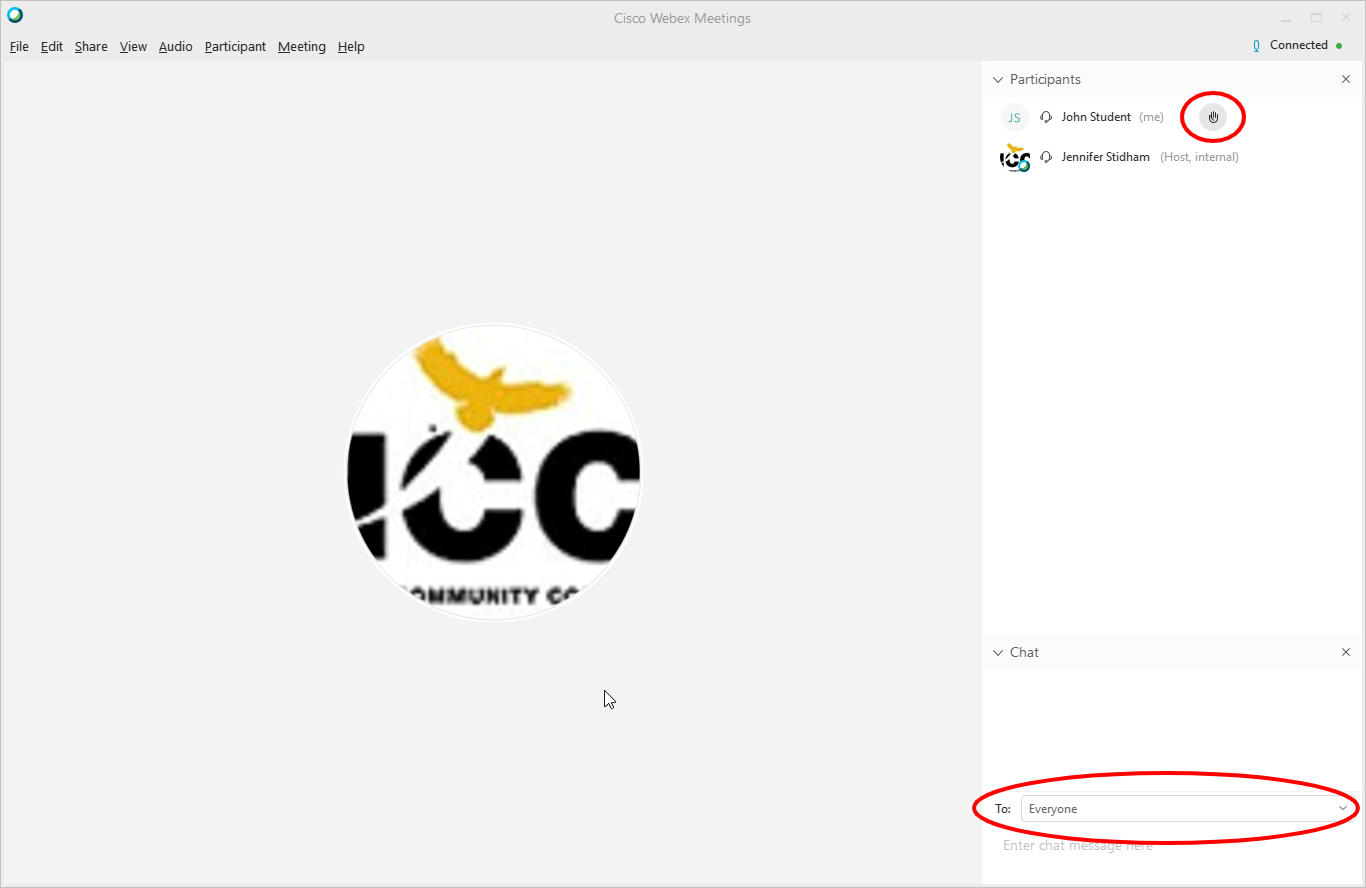 [Speaker Notes: The Webex Interface

On your screen, you should see the Webex content area (at left) and the Attendee pane (at right). It may look different, depending upon your device and settings.

You can choose your audio settings and chat with the host here.]
8
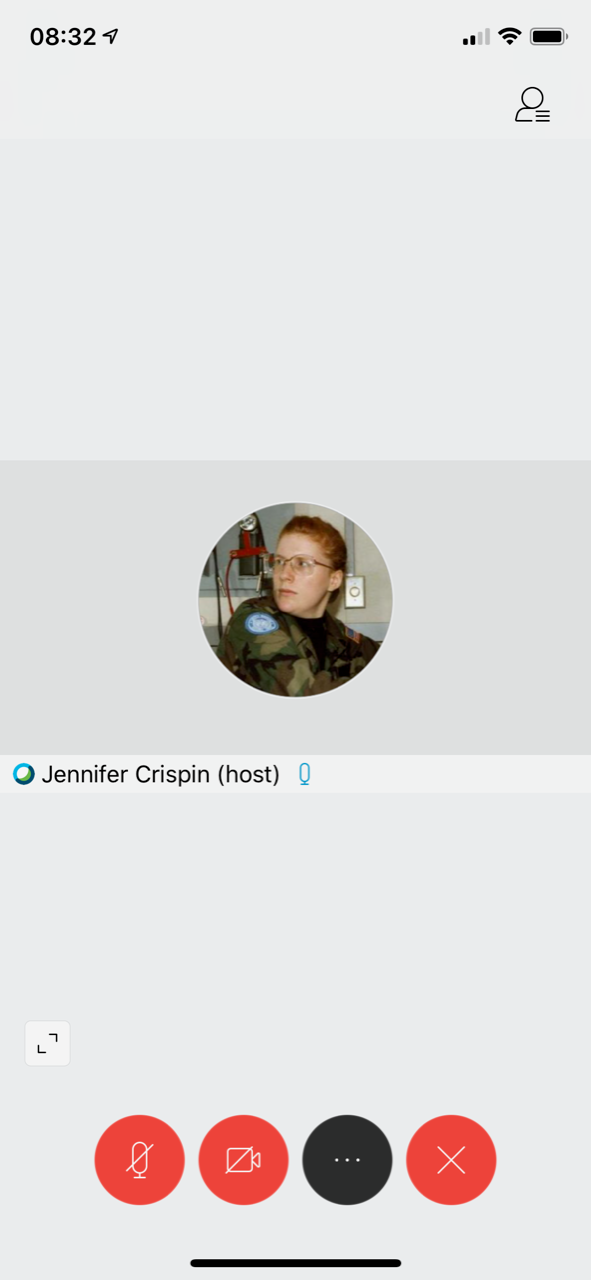 [Speaker Notes: The Webex Interface

On your screen, you should see the Webex content area (at left) and the Attendee pane (at right). It may look different, depending upon your device and settings.

You can choose your audio settings and chat with the host here.]
9
MOBILE VIEW
If you are using the mobile app, your view will look something like this.
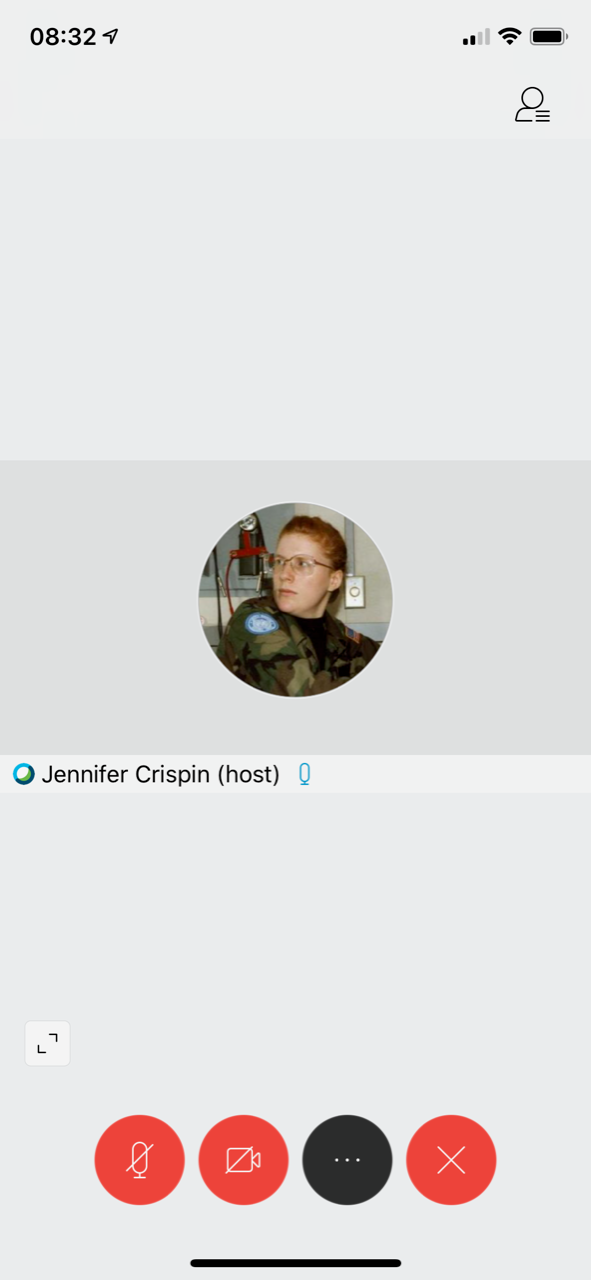 [Speaker Notes: The icon in the upper right corner shows you the attendee list]
10
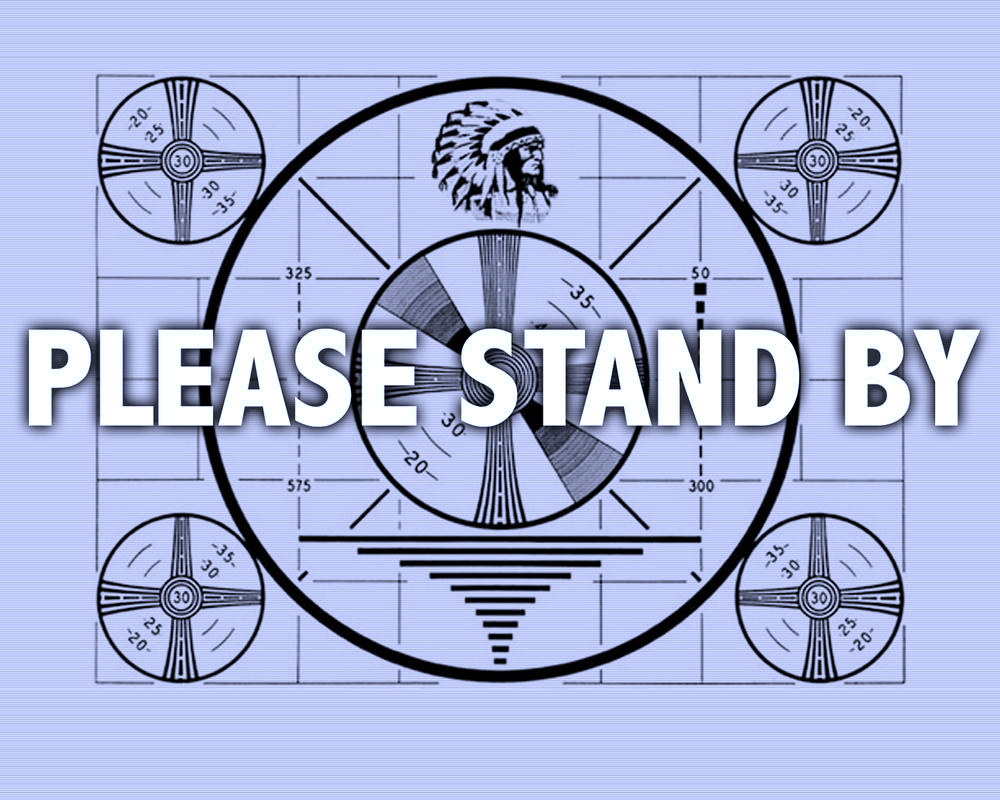 [Speaker Notes: If you experience technical difficulties during the session, I may not be able to stop and help you individually. 
However, I will make this slideshow and script available on my Learning Web page]
Fake News 
& Misinformation
12
HELLO!
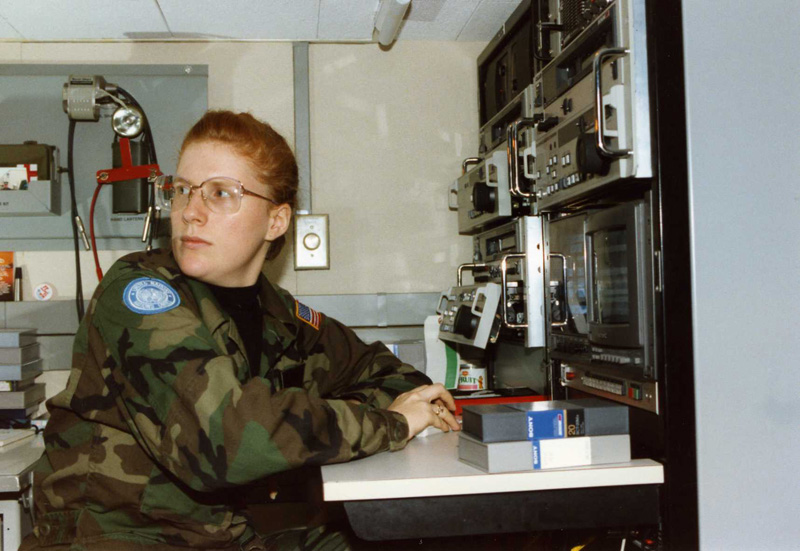 Jennifer Crispin, PhD, MLS
jennifer.crispin@hccs.edu
learning.hccs.edu/faculty/jennifer.crispin
[Speaker Notes: Hello and welcome to what was supposed to be a very special April Fool's edition of the HCC Libraries Fake News webinar.]
13
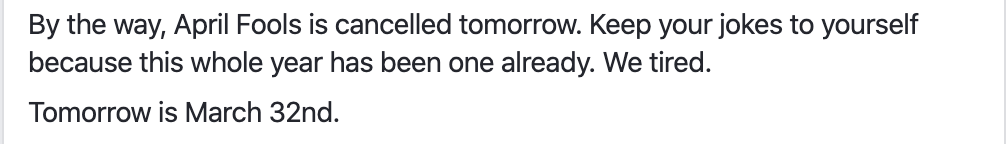 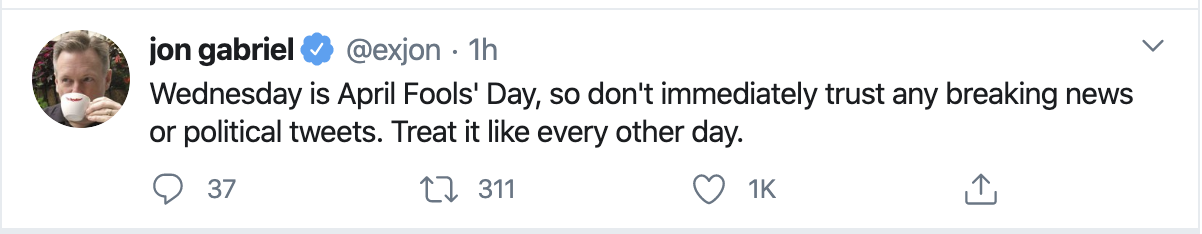 [Speaker Notes: However, most of us have agreed that this is not a great time for elaborate April Fool's pranks by companies and news organizations. 
I will start by sharing a classic April Fool's prank from the British Broadcasting Company, and then go on to talk about a couple of pieces of misleading information related to the coronavirus.]
14
[Speaker Notes: This news story first appeared on the BBC on April first, 1957.
Let me know if you cannot hear the audio.
https://youtu.be/tVo_wkxH9dU]
A Note about Terminology
Many journalists and academics reject the phrase “fake news.”
[Speaker Notes: Although journalists and academics reject the phrase “fake news” because they feel it is both meaningless and dangerous (https://science.sciencemag.org/content/359/6380/1146) we are using it for this series of webinars.  I feel it is important to arm you with arguments against people using the term to invalidate news that is true because they don’t like what the news says.]
“fabricated information that mimics news media content in form but not in organizational process or intent” (Lazer, Baum, et al.)
[Speaker Notes: What is fake news, anyway?

One possible definition of fake news appears in an article in Science magazine called The Psychology of Fake News.  



1. Lazer, D., M. Baum, et al. “The Psychology of Fake News.” Science. 9 MARCH 2018 • VOL 359 ISSUE 6380

https://www.pbs.org/newshour/science/real-consequences-fake-news-stories-brain-cant-ignore

https://www.wired.co.uk/article/twitter-misinformation-social-media-election-fake-news]
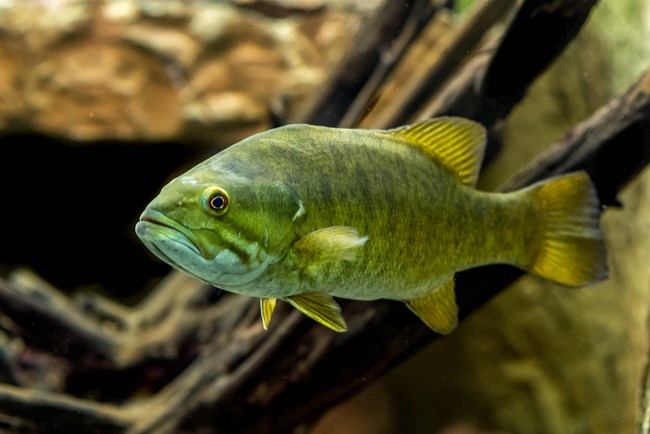 17
If you want to know what water is, don’t ask the fish
[Speaker Notes: https://www.nps.gov/piro/learn/nature/fish.htm]
18
If you want to know what water is, don’t ask the fish
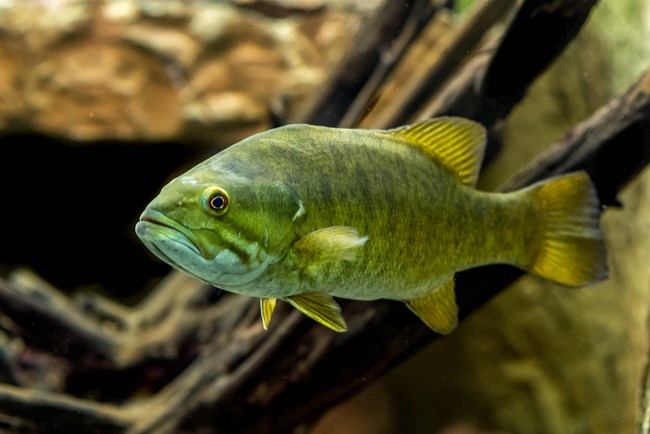 [Speaker Notes: I’m still tracking down the origin of this quotation, but it is an apt description of trying to describe misinformation in these contemporary times.  We are surrounded by misinformation like fish are surrounded by water
https://www.nps.gov/piro/learn/nature/fish.htm]
19
What is News?
What do you mean “organizational process or intent”?
[Speaker Notes: Before we can talk about fake news, it’s important to define news.  What values do journalists share?  What process do journalists and editors go through before their stories are released to the public?  What are journalistic standards?]
20
News Media Content
Accuracy
Currency
Credibility
Importance
[Speaker Notes: News should be based in fact.  It is about something that is happening or has just happened. It is about someone or something that is important or of high interest.   It’s not just the topic that makes it news.  News stories need to be accurate.  Details should be fact-checked.  Claims should be verified with more than one source.  The reporter should try to keep personal biases and opinions out of a news story.  Opinions are allowed in editorials or opinion pieces, which should be clearly labeled.  When I was writing news, I preferred to stay away from writing opinion pieces because I wanted listeners to know that I tried to leave my biases at home when writing news.  

Although journalists are not required to pledge to follow any specific code of ethics, most will have a set of personal ethics that look something like the list at the Society for Professional Journalists web page.  Broadly, those ethics include “Seek Truth and Report it,” “Minimize Harm,” “Act Independently,” and “Be Accountable and Transparent.”  You can find more detailed information in the link in the slide show. 

https://www.spj.org/ethicscode.asp]
21
What Fake News is NOT
News we disagree with
News that is unflattering to someone we admire
News that is from only one side of the political spectrum
[Speaker Notes: If there is time, we will talk about bias and filter bubbles later.  While these are not fake news, they contribute to an environment that lets fake news rule.]
22
Concepts for Persuasion
Telos
Purpose
Logos
Facts, reason, rationality
Ethos
Credibility, authority
Pathos
Emotion, senses, memory, nostalgia
[Speaker Notes: Here are some concepts or persuasive techniques used in both legitimate news and information and in the spread of fake news and misinformation.]
23
Who?
[Speaker Notes: Advertising is a media form that is telling a story to try to persuade the receiver/ viewer to do something.  Usually, advertising is trying to convince the viewer to buy a product or service, but some forms of advertising are intended to create goodwill or to get the viewer to spread information.

Because this webinar is focusing on visual rhetoric, when I am referring to the receiver of the advertising message, I will refer to the viewer.]
24
Who?
Who is telling the story?
Who benefits?
Who is left out of the story?
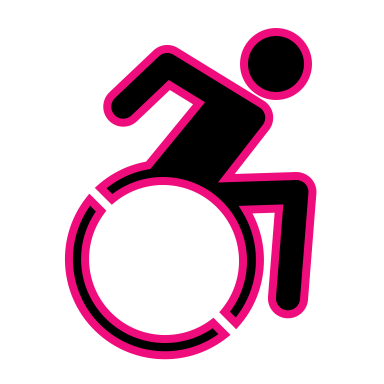 [Speaker Notes: Something important to think about when evaluating a piece of information is who is telling the story and who benefits?  One example I will be showing in greater detail is how a public relations firm that represents alcohol brands convinced news organizations to run results of a very flawed survey about a competing brand.]
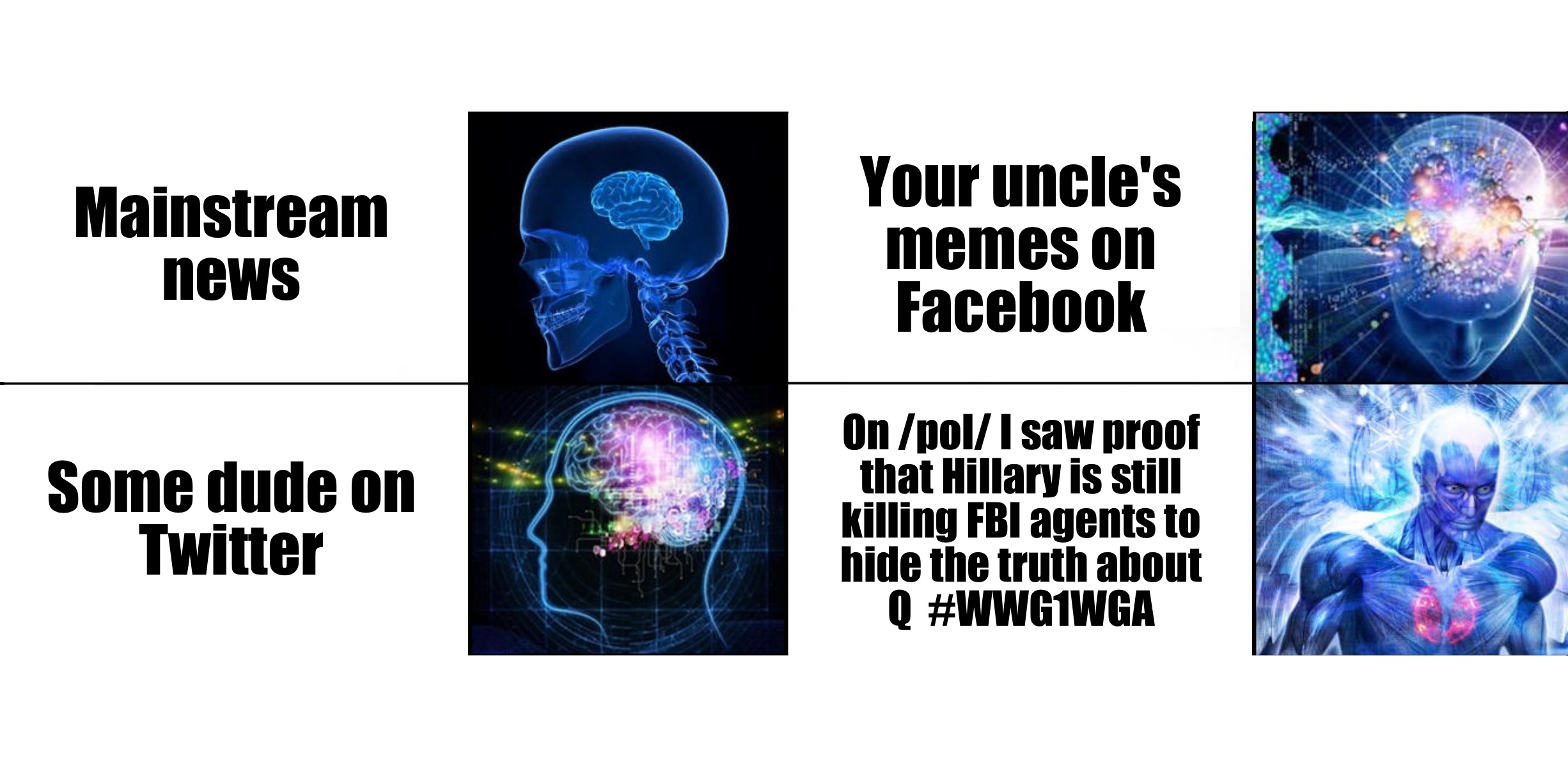 [Speaker Notes: Fake news and misinformation is designed to appeal to our emotions and short circuit our critical thinking skills.

With people relying heavily on social media to stay connected, the people who spread fake news also want to make sure you share the story before thinking about it too much.  A piece of medical misinformation we will look at actually includes instructions on how to share it.

https://www.niemanlab.org/2019/11/galaxy-brain-the-neuroscience-of-how-fake-news-grabs-our-attention-produces-false-memories-and-appeals-to-our-emotions/?utm_source=Daily+Lab+email+list&utm_campaign=d46907cbae-dailylabemail3&utm_medium=email&utm_term=0_d68264fd5e-d46907cbae-396512799]
What is the content creator trying to persuade you to do?
[Speaker Notes: What is the purpose?]
What techniques are they using?
28
Fake or Manipulative News: Coronavirus
Beer Survey
Warm Water
[Speaker Notes: https://www.politifact.com/factchecks/2020/mar/02/facebook-posts/no-poll-does-not-say-38-americans-wont-drink-coron/

Kjetil2006 (corona beer pic)
Water glass Photo by Clint McKoy on Unsplash]
29
[Speaker Notes: Kjetil2006 (corona beer pic)]
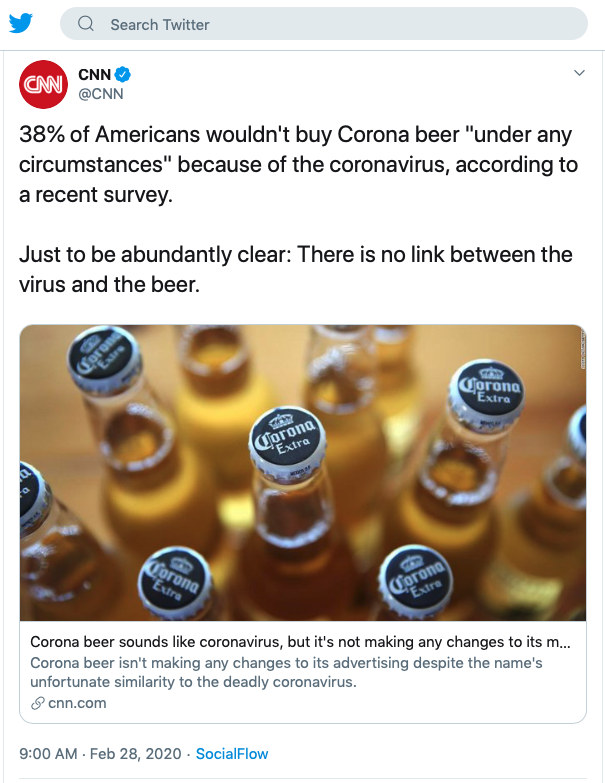 38%
30
[Speaker Notes: Is it true that 38 percent of Americans won’t drink a specific brand of beer because its name is similar to the name of the COVID 19 virus?

(Click)

CNN shared this statistic on Twitter in February.  They were careful to point out that there is no link at all between the type of virus, which is called a corona virus because of its visual resemblance to a crown, and the beer, which uses the same root word for crown, but they did not apply the same critical thinking to the poll itself.]
737
31
[Speaker Notes: The poll was carried out by a PR firm called 5W Public Relations. The firm called 737 people by phone near the end of February and asked several questions related to beer drinking, corona virus, and corona beer.  


https://www.politifact.com/factchecks/2020/mar/02/facebook-posts/no-poll-does-not-say-38-americans-wont-drink-coron/]
32
Are you a beer drinker?
Are you a Corona drinker?
Is Corona related to the coronavirus?
In light of the coronavirus, do you plan to stop drinking Corona?
Would you buy Corona in a store?
Would you order a Corona in a restaurant/bar/public venue?
Would you buy Corona under any circumstances now?
[Speaker Notes: According to Politifact, these are the questions the firm asked the people they surveyed over the phone.]
33
Is Corona related to the coronavirus?
In light of the coronavirus, do you plan to stop drinking Corona?
[Speaker Notes: There are problems with all of the questions, but these two were particularly problematic.  The firm asked whether Corona was related to the coronavirus and then linked coronavirus to the beer with the next question.]
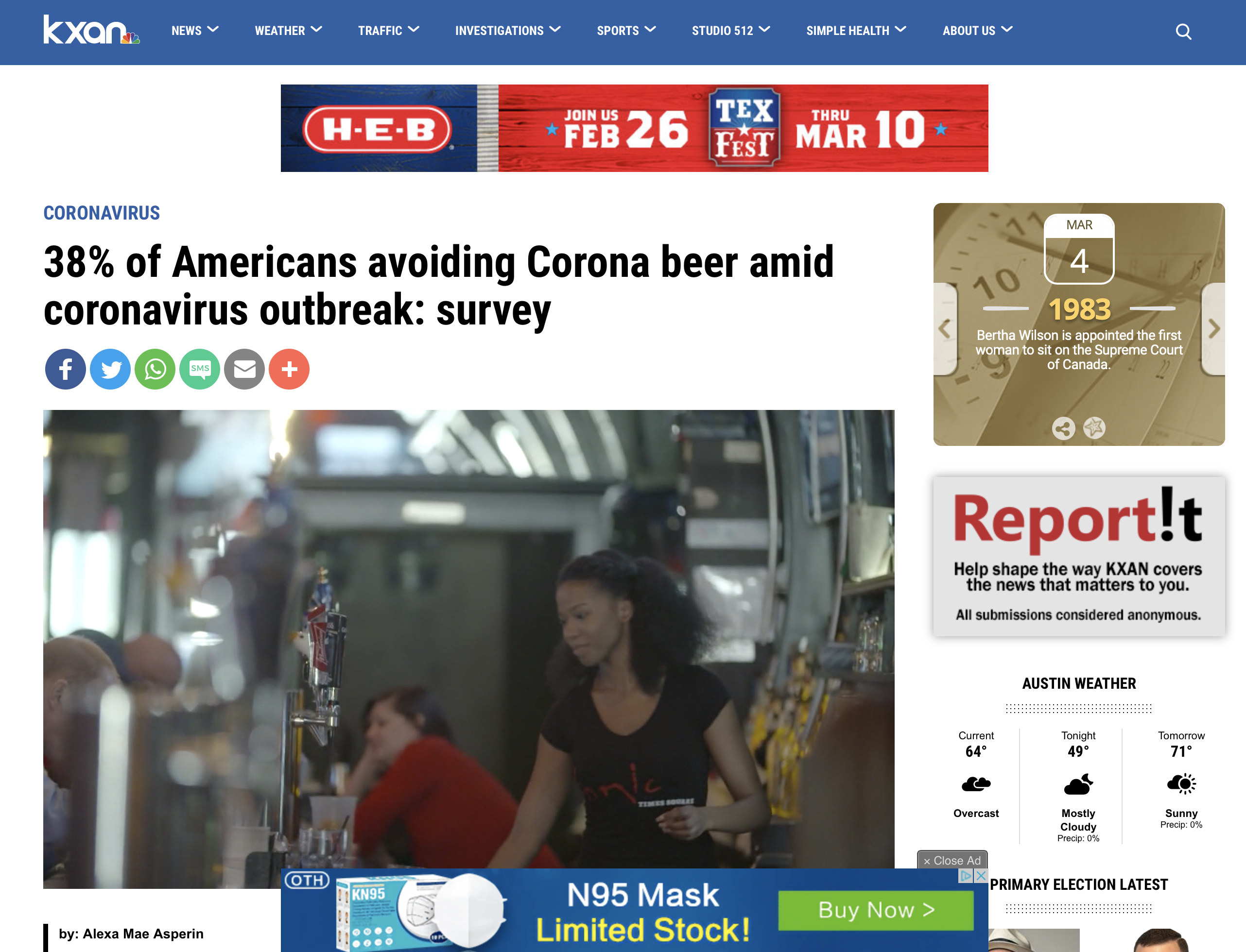 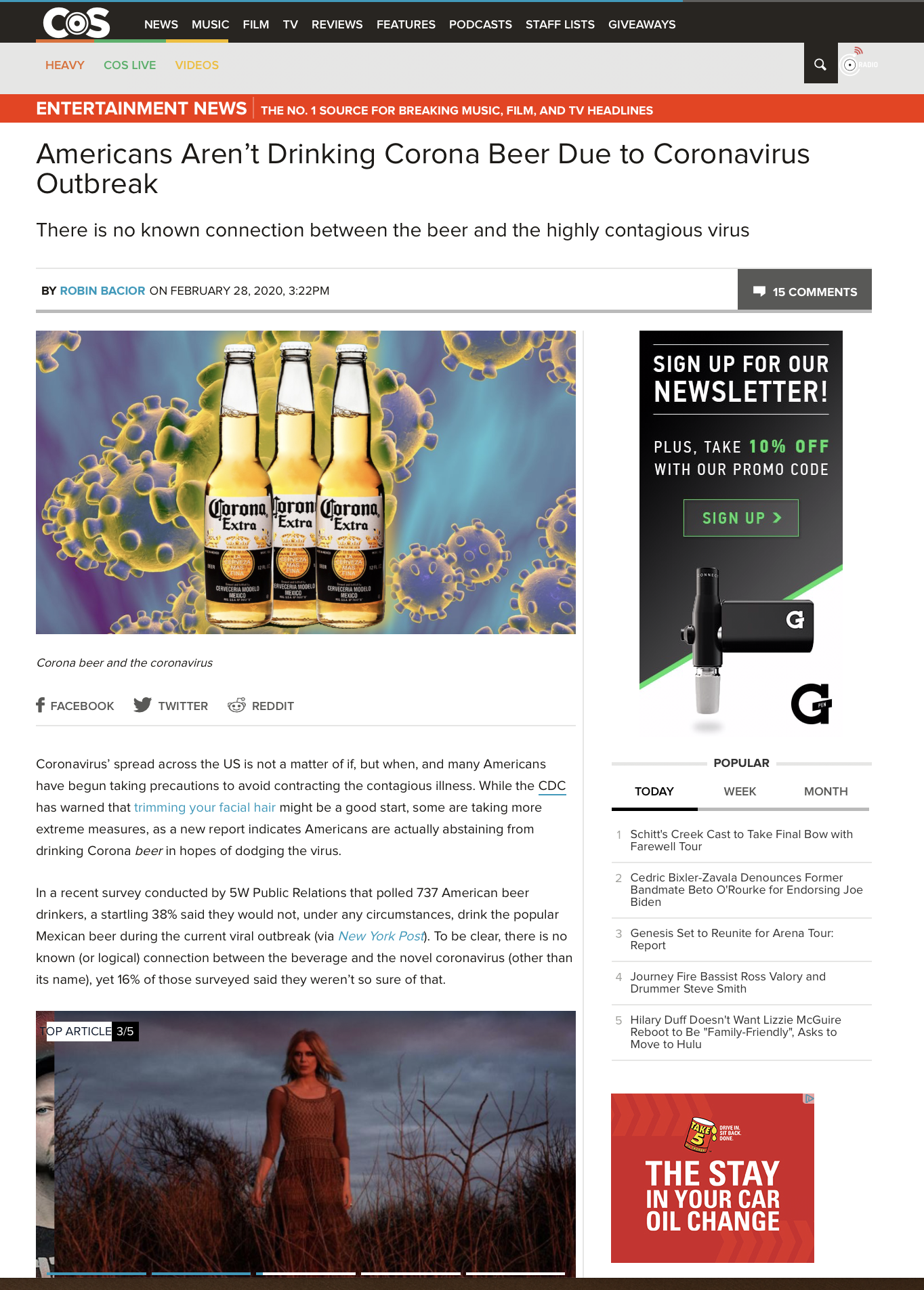 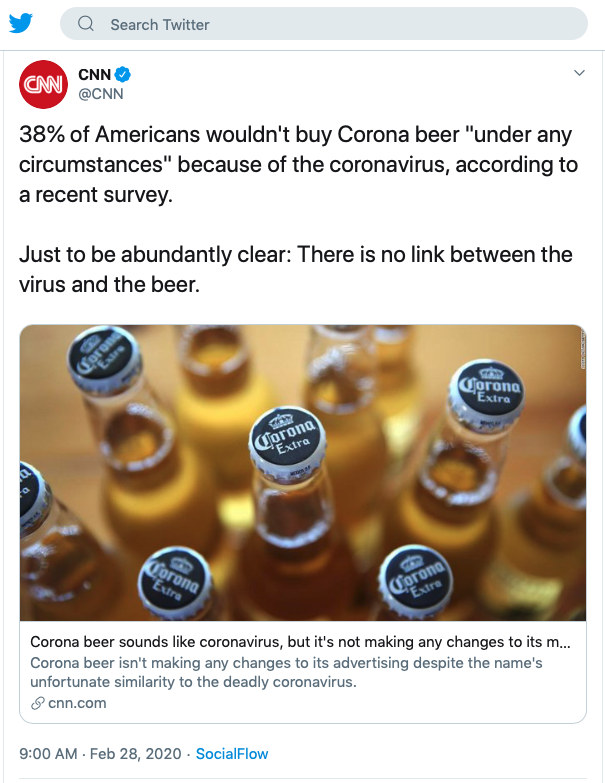 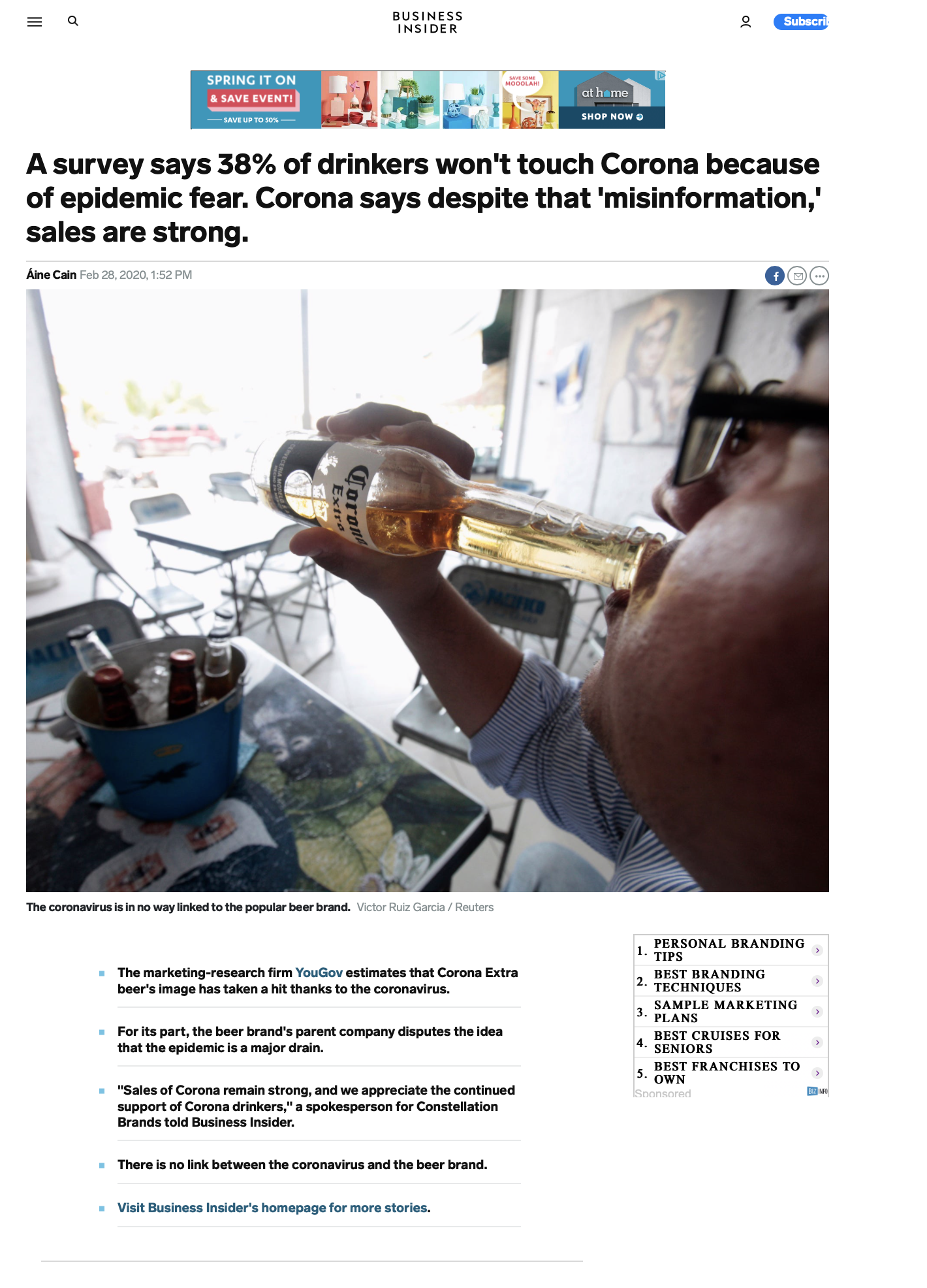 38%
34
[Speaker Notes: As Politifact points out, the firm did make it clear in its release that the survey was of beer-drinkers.  Business Insider got that part correct in the headline.

Consequence of Sound gave a misleading headline: “Americans aren’t drinking Corona beer due to coronavirus outbreak,” but clarified a few paragraphs down that the survey was of beer-drinkers, not all Americans.  CoS also adds that 16% of the people surveyed did not know whether the virus is connected to the beer, but does not let the reader know how the order and phrasing of the questions might have influenced the answers.
CNN and KXAN, two traditional broadcast news outlets, both reported uncritically that 38% of Americans won’t drink corona beer now.  (To be clear, this misleading headline was reported by many local and regional television news station– KXAN just happened to be the one I did a screenshot of.
It’s important to note that few of these outlets asked whether the people who said they would not buy this beer had ever bought this beer in the past.  According to Yascha Mounk of the Atlantic, only four percent of the respondents who had bought Corona beer in the past said they would not buy it now.

https://www.politifact.com/factchecks/2020/mar/02/facebook-posts/no-poll-does-not-say-38-americans-wont-drink-coron/
https://www.theatlantic.com/ideas/archive/2020/02/about-corona-poll/607240/]
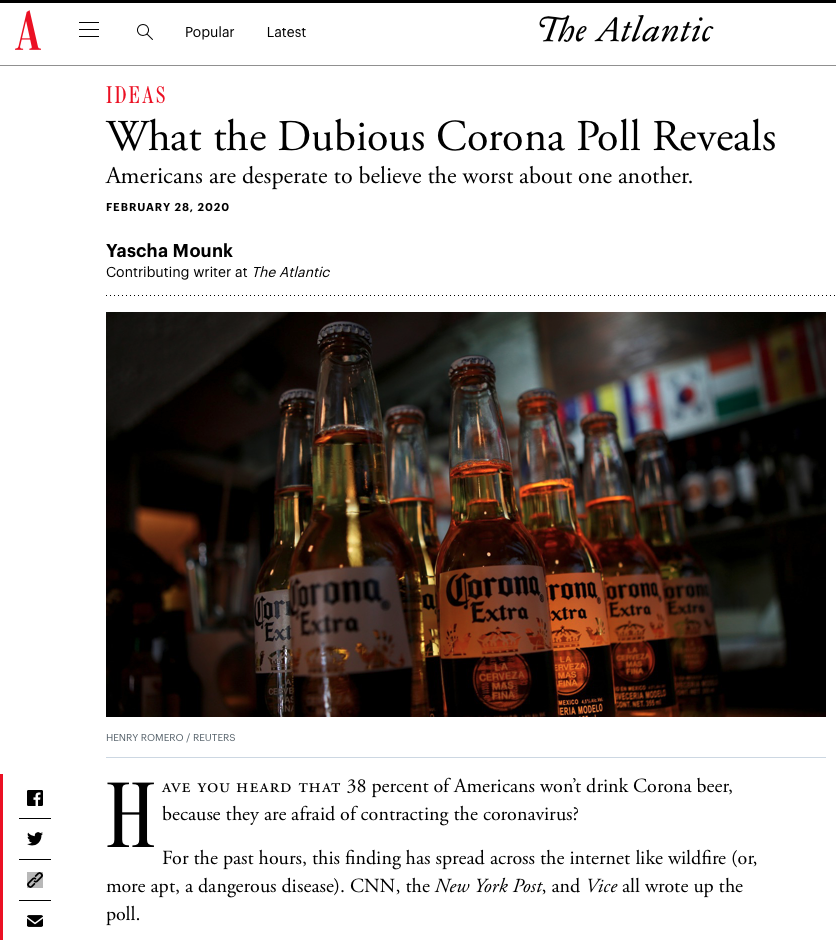 35
[Speaker Notes: Why was it so easy for this poll to spead?  Yascha Mounk of the Atlantic says the spread of this story shows that many Americans are desperate to think the worst of each other.  

https://www.theatlantic.com/ideas/archive/2020/02/about-corona-poll/607240/]
What is the content creator trying to persuade you to do?
[Speaker Notes: Think about this question for a moment.  What was the point of this survey?  Why did so many news stations share it uncritically?  I don’t have the answers to this question.  It’s possibly the PR firm thought it was a fun diversion and they didn’t think about the consequences.  It’s hard to tell because they have pulled the release and haven’t talked much about this particular survey since it started being criticized.  However, their name is in the news now.

And, according to public relations industry publication PR week, 5W PR works with competing alcohol brands.

https://www.prweek.com/article/1675555/corona-hits-back-misinformation-brand-damage-coronavirus]
37
[Speaker Notes: Can you really use warm water to wash the virus down into your stomach, where gastric juices can destroy it?

Water glass Photo by Clint McKoy on Unsplash]
38
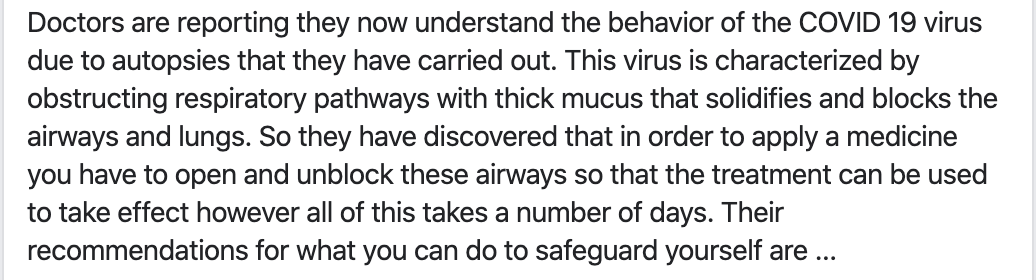 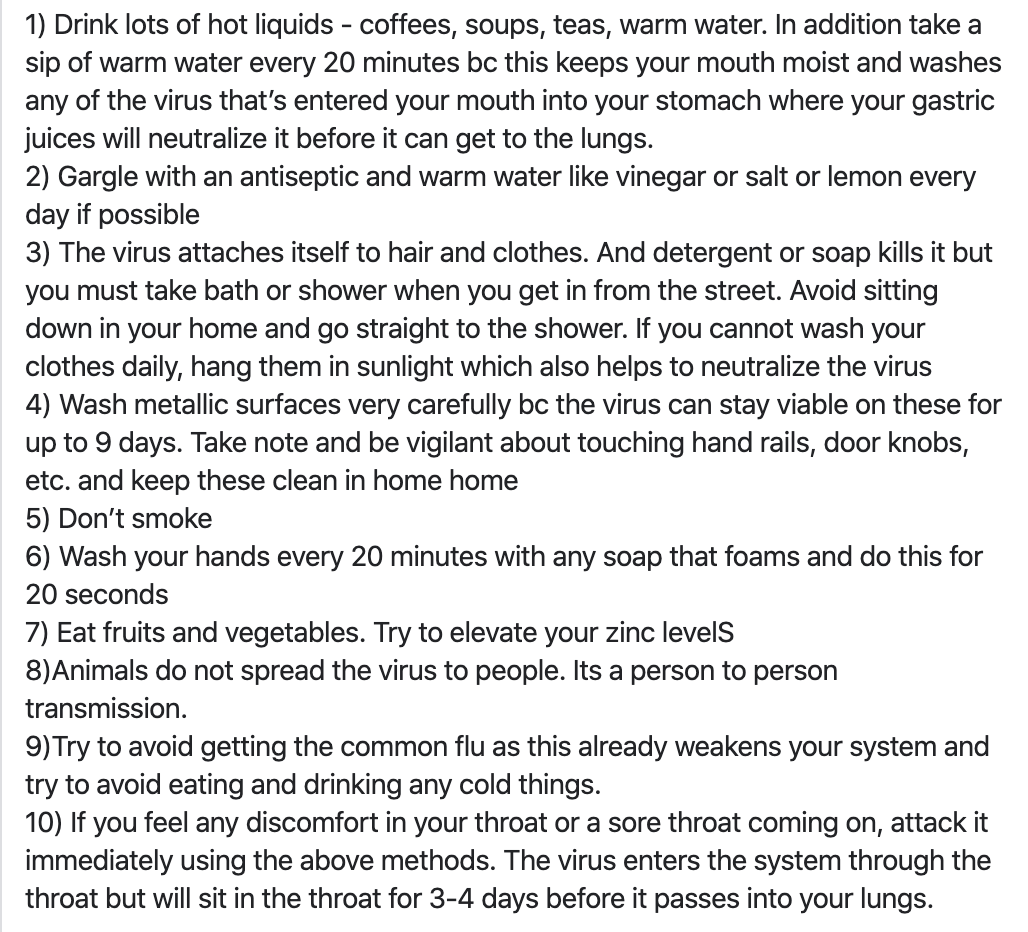 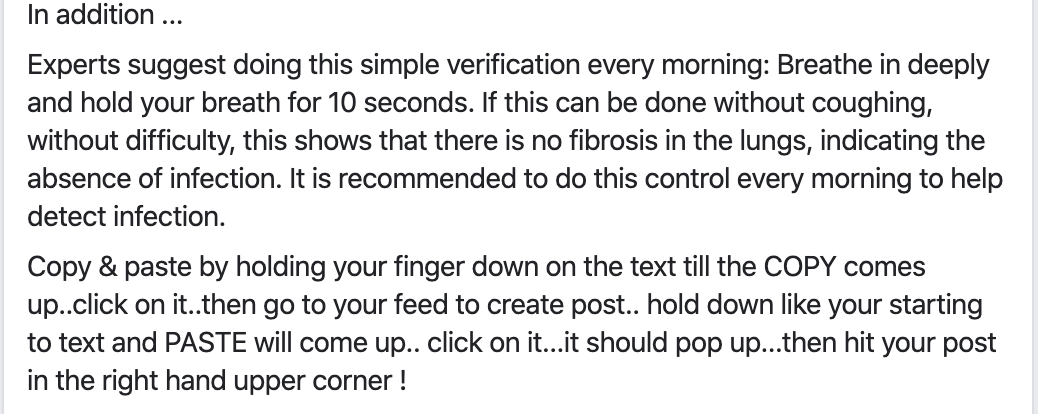 [Speaker Notes: I have seen this particular misleading post shared on Facebook at least once a day for several weeks now.  This post was shared this morning by my cousin’s grandma.  
This information uses several of the persuasive techniques I talked about earlier in the webinar.  It uses the words “doctors” and “experts” to give this information an extra dose of authority and credibility, although those words are so vague they are meaningless.  Who said this?  What kind of doctor are they? What are they experts in?  Who is being held accountable for this information?

Actual medical doctors and infectious disease experts are saying things that are very different.]
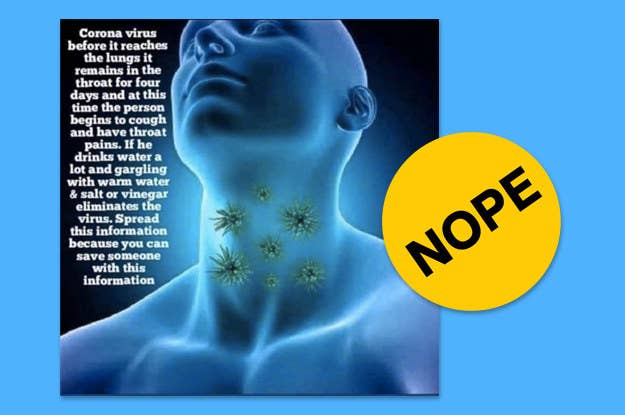 39
[Speaker Notes: Here is part of the misinformation in an easily shareable, dramatic picture format.  It openly encourages sharing by saying that the information could save someone.  (You will also see this technique used for sharing false, misleading, or out of date missing person's reports, often with the phrases "it only takes a moment to share" and "you would want this shared if it was your child."  The goal is to short-circuit your critical thinking skills so you will spread the misinformation immediately.]
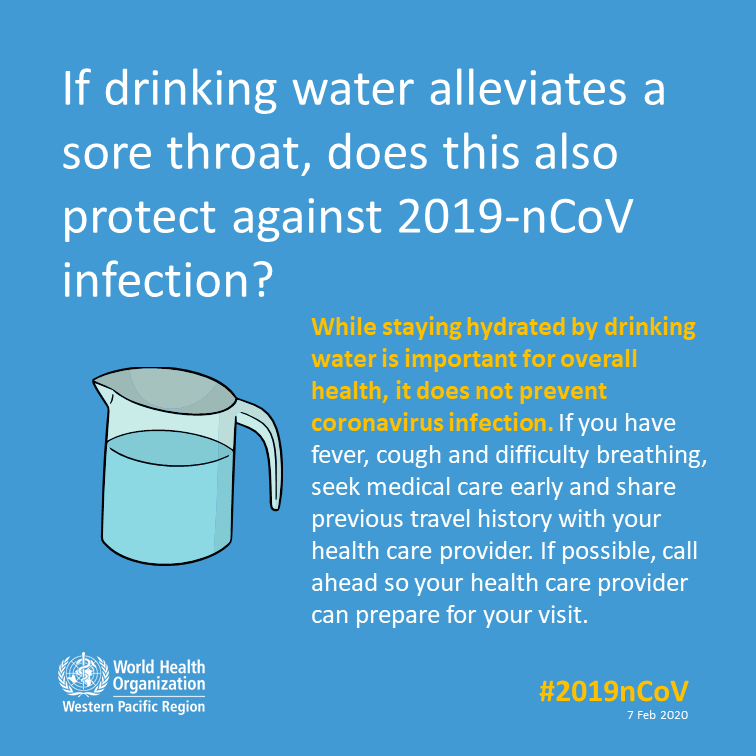 40
[Speaker Notes: This image is trying to fight the myth that drinking water will protect people from a COVID-19 infection.  It was tweeted by the World Health Organization Philippines at the beginning of February.  Parts of this myth have been debunked on Buzzfeed, Snopes, and Politifact.

https://twitter.com/WHOPhilippines/status/1225961563594510337]
What techniques are they using?
42
Concepts for Persuasion
Telos
Purpose
Logos
Facts, reason, rationality
Ethos
Credibility, authority
Pathos
Emotion, senses, memory, nostalgia
[Speaker Notes: This particular myth uses a combination of Ethos– an appeal to credibility and authority, by citing those vague “doctors” and “experts,” and Pathos- appealing to emotion– primarily, people’s fear and their desire to keep themselves and the people they care about healthy.  There’s also a dose of Logos in there– an appeal to facts– in the claim that this information is learned from autopsies.]
43
Trusted Sources
World Health Organization
Centers for Disease Control & Prevention
[Speaker Notes: It’s never a good idea to trust any information source implicitly, but two major organizations that are trying to spread accurate, timely information about the virus are the World Health Organization and the Centers for Disease Control and Prevention
Do be aware that health hoaxers will deliberately try to undermine these organizations, by implying that they cannot be trusted or that they are hiding information about cures.
When you see information about COVID-19, double-check the facts before sharing, no matter how much others urge you to share immediately.]
Authority
[Speaker Notes: A phrase we used a lot when I was working in news was “consider the source.”  This was a way to remind us to evaluate where or from whom we learned a piece of information.  It’s another way of asking about authority.  Authority can be described in several ways-- who is the author of the content?  And where do they get their standing?

For example-- should I trust my cousin's grandmother over the world health organization?]
45
Authority
Check the background and education of a source
Does authority transfer?
[Speaker Notes: One way to determine the authority of a source is to check their background. Have they earned the credentials to be trusted as an authority?  This is something reputable journalists check before quoting a source in a story.

Does authority transfer?  I am a former journalist with an English degree and a PhD in Information Science, so I have some authority when talking about information, accuracy, and credibility.  But should you believe me if I claim I can help you beat COVID-19?]
SOCIAL MEDIA
[Speaker Notes: Social media plays a big role in spreading information, whether accurate or inaccurate.  In a poll conducted for the site Buzzfeed in 2016, Facebook was the third most common source of news for respondents and 83% of the respondents who used Facebook for news believed the fake news headlines in the poll were accurate.

https://www.buzzfeednews.com/article/craigsilverman/fake-news-survey#.rnnAvdZYX]
47
Social Media and Political Misinformation
Inventing fake scandals
Overemphasizing certain points
Under-emphasizing others
Posting without context
[Speaker Notes: Social media also plays a role in spreading political misinformation, including internet forums like 4Chan, which regularly invents fake scandals.  Not every piece of misinformation is invented, though.  Some political and health misinformation is shared without all of the facts, or while overemphasizing certain facts and minimizing others.]
Why do they do it?
[Speaker Notes: What makes people write and spread fake news and misinformation?]
49
Why do people misinform?
Money
Attention
Political Gain
Because it’s fun
[Speaker Notes: Money is a big motivator for people who write and spread misinformation.  For some, it’s all about getting website clicks because their advertisers pay for every view of the ads on their sites.  For others, it’s a way to get attention for the true money-makers on their sites.  For example, health-related sites sometimes offer a self-paced online course that gives the viewer a certification to put on their website.  The now-certified person can pay every year to keep this certification.  Particularly charismatic mis-informers can make money doing public experiences and selling self-published books and ebooks.

Some people do it for the attention.  Newspapers in the late 1800s would make outlandish claims in order to sell papers and get more readers.]
50
Why do people spread misinformation?
They believe it
They want it to be true
They think reactions are funny
They believe they are informing people
They want to upset people
[Speaker Notes: According to a Gallup poll, 6% of respondents shared misinformation because they wanted it to reach a wider audience-- even though they knew it was misinformation.  Twenty-one percent shared misinformation in order to upset or annoy the readers. 

https://www.vice.com/en_us/article/9kpz3v/why-people-post-fake-news-v26n1
https://kf-site-production.s3.amazonaws.com/publications/pdfs/000/000/254/original/KnightFoundation_Misinformation_Report_FINAL_3_.PDF]
WHY IS FAKE NEWS EFFECTIVE?
[Speaker Notes: We don’t think clearly when we’re emotional.  If a piece of information makes you angry, stop and think before sharing it.  But there are other aspects of human nature that makes fake news effective.]
52
“MOTIVATED REASONING”
People convince themselves that what they want to believe is true
People devalue information that goes against their beliefs
[Speaker Notes: “Motivated reasoning is how people convince themselves or remain convinced of what they want to believe—they seek out agreeable information and learn it more easily; and they avoid, ignore, devalue, forget, or argue against information that contradicts their beliefs.” Beck, Julie (2017). “This Article Won’t Change Your Mind.” The Atlantic.  Mar 13, 2017. https://www.theatlantic.com/science/archive/2017/03/this-article-wont-change-your-mind/519093/

https://curiosity.com/topics/motivated-reasoning-is-why-you-cant-win-an-argument-using-facts-curiosity/
http://www.oxfordbibliographies.com/view/document/obo-9780199756223/obo-9780199756223-0237.xml
http://blogs.discovermagazine.com/intersection/2011/05/05/what-is-motivated-reasoning-how-does-it-work-dan-kahan-answers/#.XJuEXLhOmUk
https://www.apa.org/pi/aids/resources/education/reasoning
https://en.wikipedia.org/wiki/Motivated_reasoning]
53
COGNITIVE DISSONANCE
Why can someone believe antibiotics are good but vaccines are bad?
Cognitive dissonance is holding two opposing beliefs at the same time
Do you experience cognitive dissonance?
WHAT NEXT?  A CALL TO ACTION
[Speaker Notes: As just one person, what can you do about fake news?  You can learn to identify it and you can avoid sharing it]
55
DETECTING FAKE NEWS
Consider the source
Cross-check with a known and trusted source
Practice emotional skepticism
Examine your own biases
[Speaker Notes: Consider the source.  What is the reputation of the publisher?

What is the writer’s background?  Is there evidence in their background that they are qualified to write on the topic?  Is there a writer listed?  Journalists take responsibility for what they write.  If a legitimate news source has an article that is not credited to specific journalists, that is not sponsored content, it’s likely it’s credited to “staff” or “editorial board.”  Information about who is on the staff or who is on the editorial board can be found on any legitimate site’s masthead. 

If you aren’t familiar with the publisher or writer, see if you can find the news story from an author or publisher you do trust (after you have examined your biases, of course!)

Try to think like a journalist.  Get your news from multiple sources.  Validate facts against other sources.  Don’t trust news that only refers to other news sources.

Practice emotional skepticism (https://firstdraftnews.org/fake-news-complicated/)

Read carefully.]
56
DETECTING FAKE NEWS
Be suspicious of news that seems tailored to you
[Speaker Notes: Just because you agree with a news story doesn’t mean it’s true.
Be aware of your filter bubble.  If you are surrounded by people who think like you and read only news sources that agree with you, you are in a filter bubble.  Social media doesn’t help with this, as their algorithms have been designed to show you information similar to what you have already interacted with.]
KEEP FROM SPREADING FAKE NEWS
59%
58
[Speaker Notes: Social engineering plays a role in the spread of fake news.  When you see a headline that makes you emotional on a friend’s feed, do you read it before sharing it?  Many people do not-- they are influenced by the word choices of the headline and possibly by the status of their friend-- to share without reading.

https://blog.avast.com/social-engineering-hacks.  

In a study published in France in 2016, computer scientists estimated that 59% of the URLs shared on Twitter are not clicked.  This would seem to mean that users are sharing and talking about websites (including news stories) without clicking through and reading the story.

https://hal.inria.fr/hal-01281190 59%

How many people do you think read that entire long post about preventing COVID 19 before sharing it?]
59
Keep from spreading fake news
Read the article before sharing it!
Fact-check the article before sharing it!
Check the date before sharing it!
Pay attention to the sources… if the source is another news outlet, trace the news back to its origin.
[Speaker Notes: https://www.forbes.com/sites/jaysondemers/2016/08/08/59-percent-of-you-will-share-this-article-without-even-reading-it/#264454942a64
https://www.washingtonpost.com/news/the-intersect/wp/2016/06/16/six-in-10-of-you-will-share-this-link-without-reading-it-according-to-a-new-and-depressing-study/?utm_term=.468a17f7a05a



A podcast I listen to recently shared an experience fact-checking a claim that certain people take more sick days than others.  This claim was shared in an article by The Daily Mail, a tabloid newspaper from the UK.  The article cited a survey carried out by a brand of cough drops.  However, this survey is not available for people to see the data for themselves.  Also, every other newspaper that mentioned this statistic cited the Daily Mail article.  If you cannot verify the data for yourself, think very carefully about whether you should share it.  I wouldn’t.

Some of the fight against fake news will have to be structural and it will have to involve changes to algorithms that promote and disseminate misinformation, disinformation, and fake news.]
60
Breaking News?
Be skeptical of Breaking News
Remember that it takes time to gather the facts
Real breaking news is developing, so be cautious of sources that claim to have all the facts early on.
Watch out for fake news and satire sites capitalizing on stories of great interest
[Speaker Notes: On social media, it is common for organizations to call their pitches for donations “breaking news,” or to recycle an older news story as “breaking news” in order to solicit donations from outraged people.
It is also common for fake news and satire sites to promote misleading stories related to real breaking news.  When you see something labeled “breaking news,” check the date.]
RESOURCES FOR FACT-CHECKING
62
Resources for Fact-Checking
NewsGuard (https://www.newsguardtech.com/)
Snopes (https://www.snopes.com)
Politifact (https://www.politifact.com/)
Your Friendly Local Librarian
[Speaker Notes: NewsGuard Technologies is one of the newer fact-checkers out there.  It was started last year to try to identify which news sites are trying to follow journalistic standards and which ones have been known to spread fake news. 

Snopes began as a husband and wife team investigating hoaxes and urban legends and has evolved into a trusted site for fact-checking a wide variety of stories.  Snopes has become so associated with Fact-Checking that sometimes people who are spreading fake news will claim they have already checked Snopes.  Don’t trust anyone who tells you not to fact-check for yourself!

Politifact is run by the Poynter Institute, a non-profit journalism school in Florida.  The editors of that site specialize in fact-checking politics. 

You can also ask your friendly local librarian for help with fact-checking!  We can show you some of our resources and how we examine a site to determine whether we think it’s credible.]
63
When Fact-Checking
Use “incognito mode” on your browser so the results are not influenced by previous searches and visits.
64
MORE RESOURCES
https://www.theatlantic.com/science/archive/2017/03/this-article-wont-change-your-mind/519093/
https://www.wnyc.org/story/breaking-news-consumers-handbook-pdf/
http://blog.ed.ted.com/2017/01/12/how-to-tell-fake-news-from-real-news/
[Speaker Notes: Remember to check my Learning Web page: https://learning.hccs.edu/faculty/jennifer.crispin and look for the folder called Fake News Presentations and Links.  You will find this presentation, along with updates to the slide shows and some useful links and videos.

Thank you so much for joining me at this HCC Libraries Webinar on Fake News]
65
THANKS!
Any questions?
You can find me at:
learning.hccs.edu/faculty/jennifer.crispin
jennifer.crispin@hccs.edu